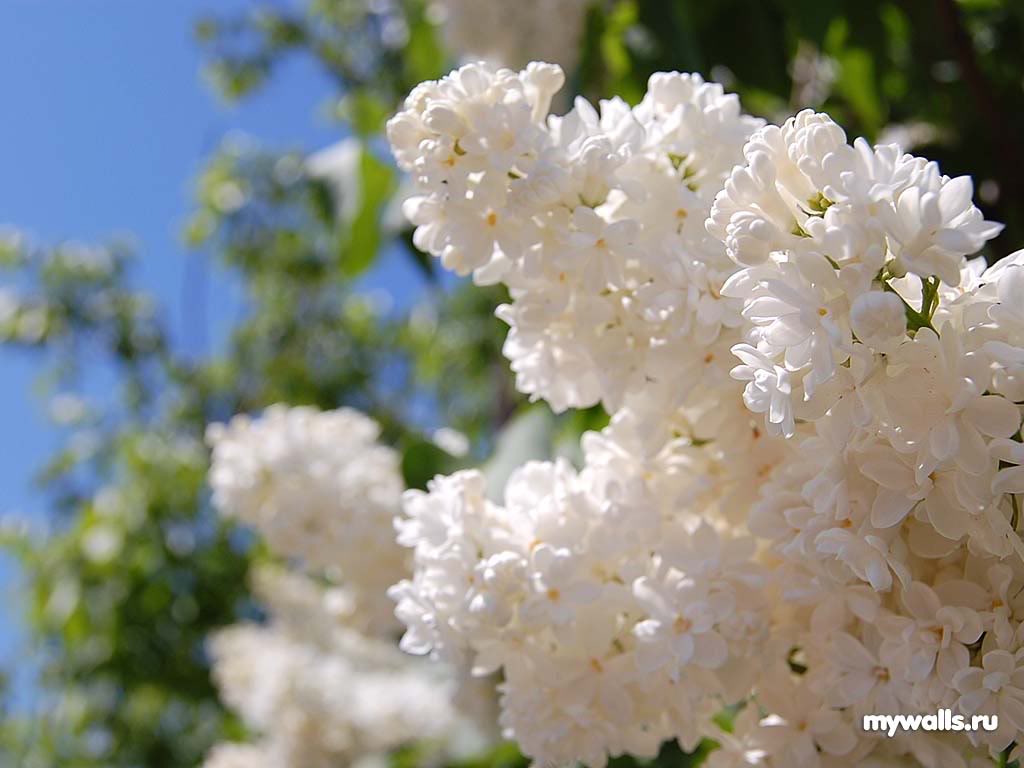 «Счастье в сирени живет»
С. Рахманинов
Выполнила : Быкова А.В., 
учитель музыки МОУ  СОШ №131,
Г. Карталы
С.В. Рахманинов – гордость отечественной культуры. Широчайшая известность его музыки, горячая любовь к ней во всём мире сравнимы лишь с популярностью музыки П.И. Чайковского.
С.В. Рахманинов родился 1 апреля 1873 года. Его детские годы прошли в имении Онег неподалёку от Новгорода. На всю жизнь запечатлелись в памяти чудесные картины русской природы.
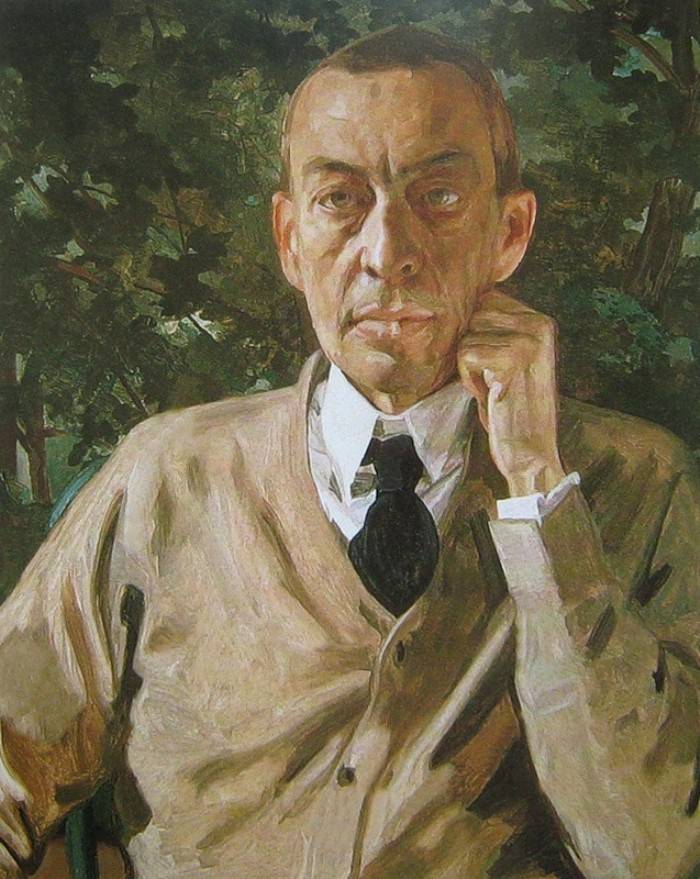 С. Рахманинов
был не только
композитором, 
но еще и дирижером
и прекрасным 
пианистом.
С. Рахманинов как пианист объездил весь мир. И где бы он ни выступал, ему всегда дарили букет белой сирени. Для композитора сирень была символом Родины.
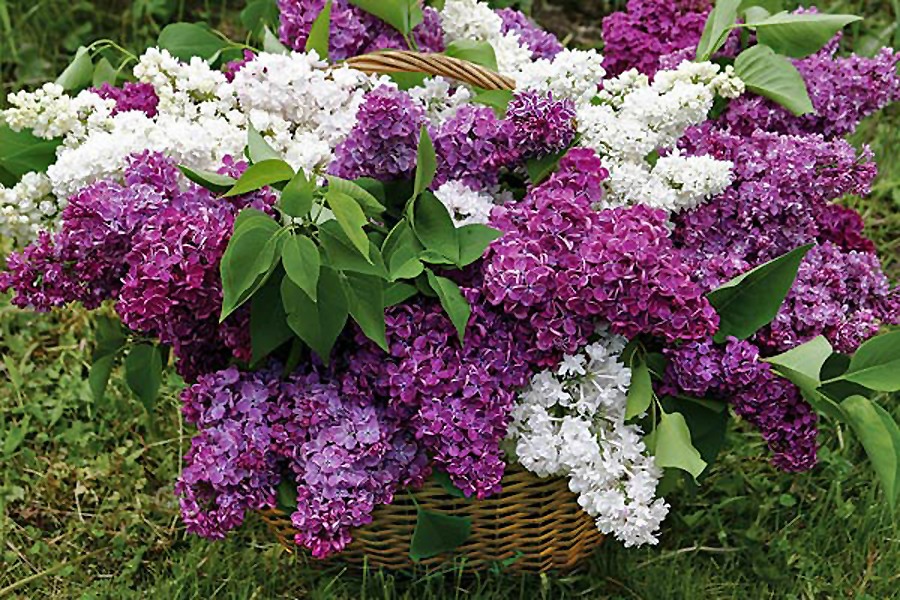 Романс  «Сирень»
написан композитором в 1902 году, в тот период, когда он и Наталья Александровна Сатина решили обвенчаться.
Чем наполнена музыка?
Что отличает мелодию?
Что хотел передать композитор в фортепианном сопровождении?
Какое главное качество музыки романса?
Рисунок аккомпанемента имеет чисто зрительное сходство с формой цветка ( при этом в характере музыки нет никакой искусственности, надуманности, она светла и чиста, как юность, как цветение весеннего сада).
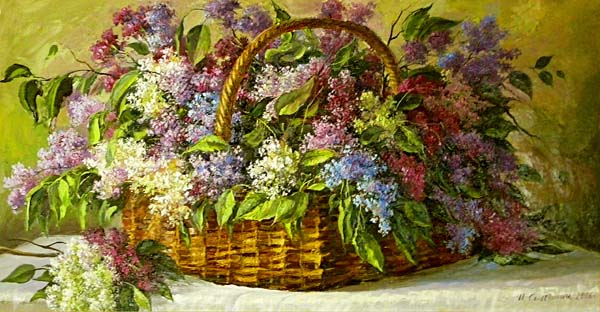 Кульминация
от латинского culmen – верх, вершина; в музыке – момент наибольшего эмоционального напряжения, наиболее яркого и сильного раскрытия образа; кроме того вершина подъёма мелодической линии.
Повторное слушание романса
Какая же главная мысль этого сочинения?  
Вспомните, какие произведения Рахманинова мы слушали?
Кому посвятил «Вокализ» С.В. Рахманинов?
Что такое вокализ?
Что объединяет романс «Сирень» и «Вокализ»?
Итог урока
С творчеством, какого композитора мы познакомились.
Какова тема творчества С.В. Рахманинова?
Что было символом Родины для Рахманинова?
Чем пронизана музыка романса «Сирень»?
Что такое романс?
Чем романс отличается от песни?